This is how we bond:
molecular bonding chem. sets
The activity
In this activity you are going to model how atoms join together to form bonds, creating molecules.
Recap…
Remember the joining together of two or more atoms creates molecules.

But what is responsible for these atoms wanting to bond? 

				VALENCE ELECTRONS!
Why does Sodium bond with Chlorine to create table salt?
Sodium (Na) is located in group 1. Na has 1 VE
Chlorine (Cl) is located in group 17. It has 7 VE. 

Sodium is willing to give its VE away to Chlorine so they can bond and have an octet. Below is a Lewis dot diagram showing you how these atoms bond together
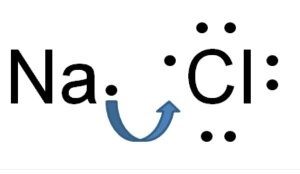 Sometimes you have to move the valence electrons to make sure you are making an octet
For example look at Ozone (O3)
Notice how there are only 8 valence electrons surrounding each oxygen atom
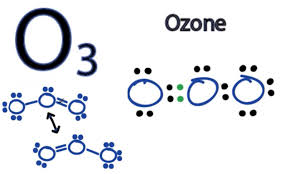 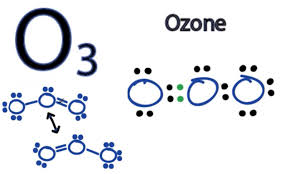 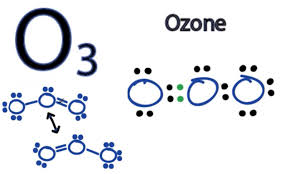 Sometimes you have to move the valence electrons to make sure you are making an octet
If you look at the green dots you will notice that 4 valence electrons are together. This creates a double bond. 

Single bonds are drawn with one --
Double bonds have two =
Each line represents 2 shared VE’s
Na-Cl
O=O-O
Create models of these molecules and draw the Lewis structure showing the bond
H2
	Cl2
	O2
	H2O
Create models of these molecules and draw the Lewis structure showing the bond
ammonia (NH3)
	carbon dioxide (CO2)
	hydrochloric acid (HCl)
	Glucose (C6H12O6)